A legnehezebben betölthető munkakörök Magyarországon:
szakmunkások 
mérnökök 
értékesítők 
sofőrök 
adminisztratív, irodai és személyi asszisztensek 
könyvelők, pénzügyi munkatársak 
műszerészek 
vendéglátó-ipari személyzet 
orvosok 
gépkezelők
Szabolcs Szatmár Bereg megye
ács,
épület- és szerkezetlakatos
 gazda 
gépi forgácsoló,
hegesztő, ipari gépész
 mezőgazdasági gépész
 pék,
szerszámkészítő
 szociális gondozó és ápoló
Szakképzetlen fizikai munkakörök
	- Mosónő
          - Vasalónő
Szakképzett fizikai munkakörök
	- Cipész, cipőkészítő, -javító	- Egészségügyi, oktatási szolgáltatási foglalkozások	- Baromfitartó és –tenyésző	- Egyéb fémmegmunkáló, -felületkezelő	- Szarvasmarhatartó és –tenyésztő	- Mezőgazdasági gép-(motor-) szerelő, -javító	- Malomipari munkás	- Erdészeti mag- és csemetenevelő	- Egyéb textilipari foglalkozások	- Épületasztalos	- Szerszámkészítő	- Üvegező	- Elektroműszerész
Szellemi munkakörök
	- Irodai adminisztrátor, írnok	- Egyéb középfokú tanintézeti oktató	- Minőségi, műszaki, biztonsági ellenőr	- Szakorvos	- Kereskedelmi szervező	- Diszpécser	- Gépészmérnök	- Anyaggazdálkodó, anyagbeszerző	- Dietetikus	- Pénzintézeti fizetési és betétforgalmat lebonyolító ügyintéző	- Szociális ápoló, gondozó
Duális Képzés
Duális képzés alatt olyan képzési formát értünk, melynek keretében az elméleti képzés szakiskolákban, a gyakorlati képzés pedig gazdálkodónál (üzemekben, vállalatoknál) történik. Az gazdálkodó és az iskola kiegészíti egymást. 
Az iskolákban az általános műveltséget és a szakelméleti ismereteket közvetítő tárgyak oktatása folyik, valamint 9. évfolyamon a tanműhelyben folyó gyakorlati képzés során a szakmai alapok elsajátítása történik meg.
 
A gyakorlati (üzemi) képzésben –gazdálkodónál- pedig a szakmai képességek fejlesztésén és a szakmai gyakorlati ismeretek elsajátításán van a hangsúly. 
 
Az iskola és a gazdálkodó célja egy magasan képzett szakembergárda létrehozása, valamint az általános és szakmai műveltség helyes arányának kialakítása korszerű és modern ismeretanyag elsajátításával.

A duális képzés előnye a tanuló számára, hogy közvetlen kapcsolatot alakul ki a tanuló és a munkaerő-piac között és valós munkakörnyezetben sajátíthatja el a szakma alapjait.
A gazdálkodó számára is előnyt jelent a duális képzés, hiszen lehetősége van közvetlenül a tanulói közül biztosítani a szakmai utánpótlását
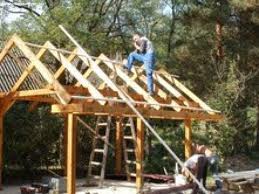 Ács
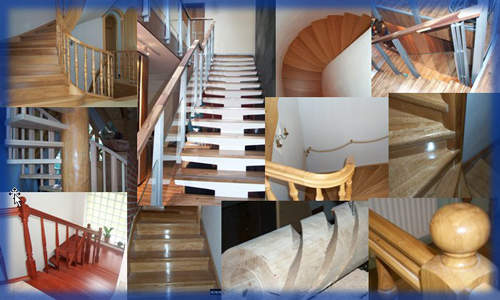 Bádogos
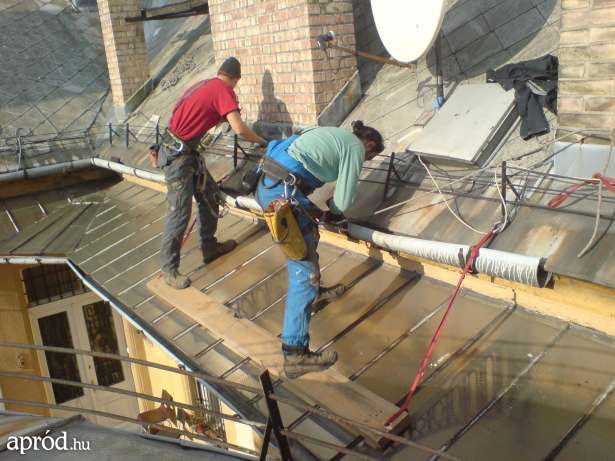 Finommechanikai műszerész
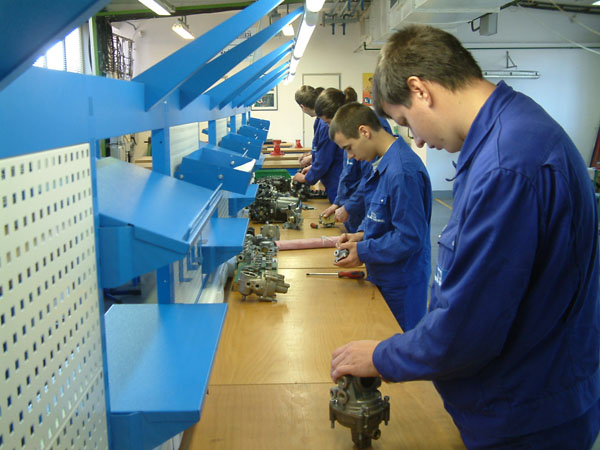 Épület- és szerkezetlakatos
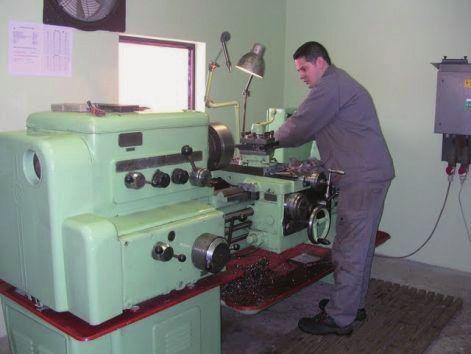 Gazda
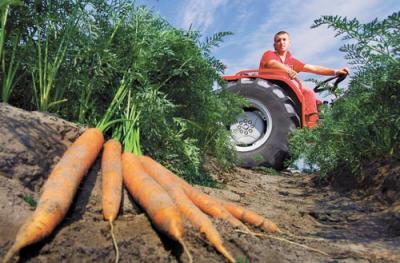 Gépi forgácsoló
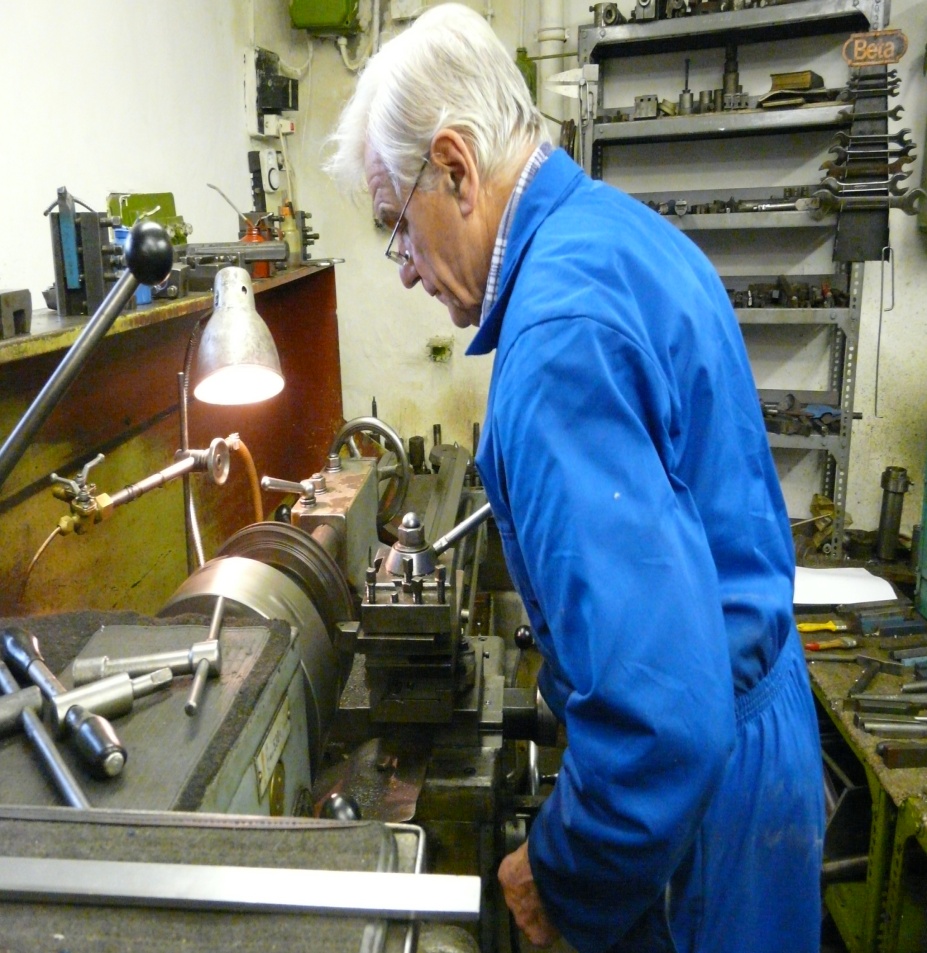 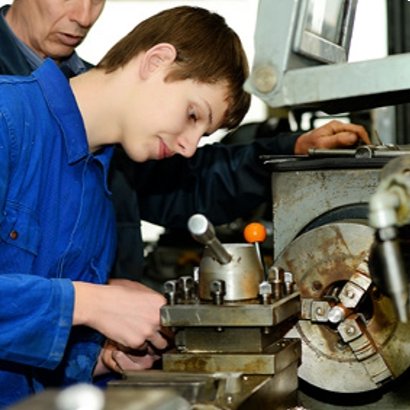 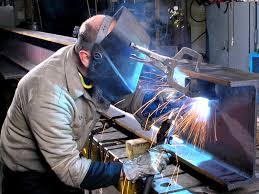 Hegesztő
Kőműves és hidegburkoló
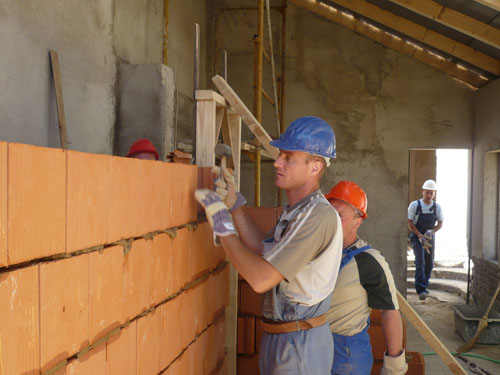 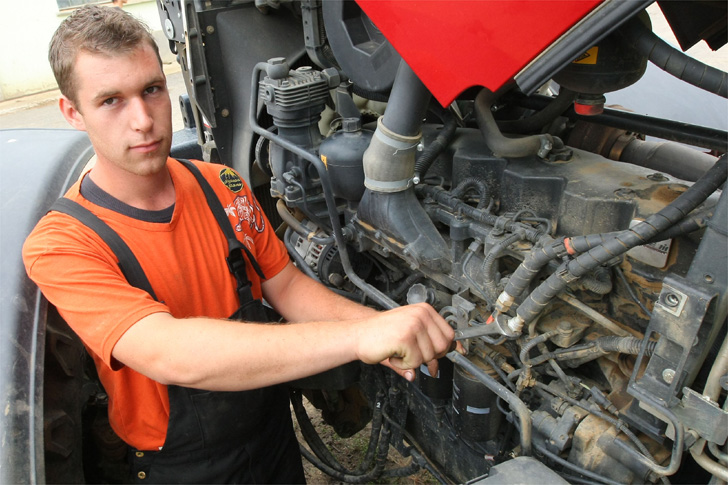 Mezőgazdasági gépész
Ipari gépész
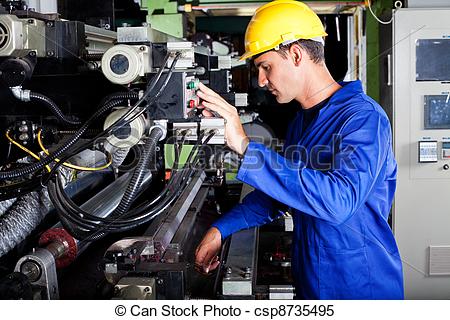 Kertész
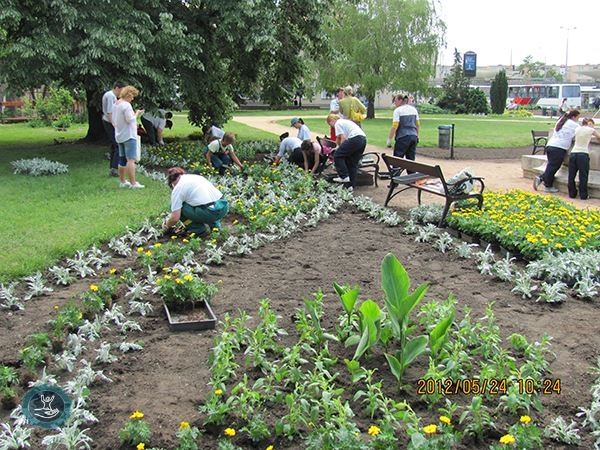 Szerszámkészítő
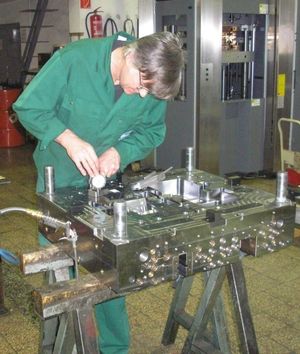 Szociális gondozó és ápoló
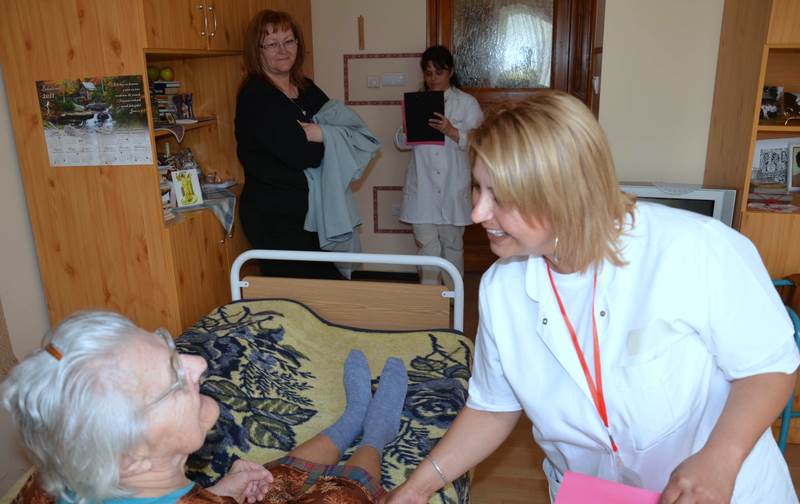 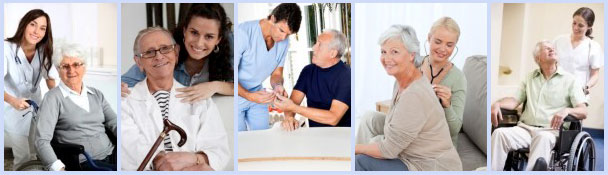 Villanyszerelő
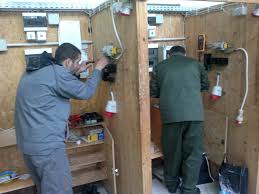 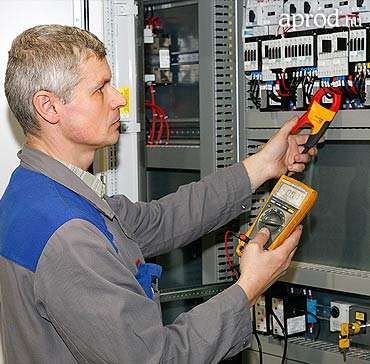 Központi fűtés- és gázhálózat-rendszerszerelő
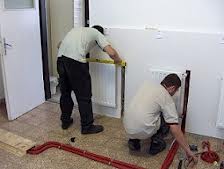 Női szabó
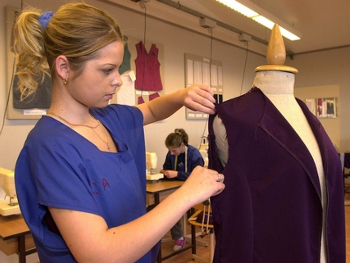 Víz-, csatorna- és közműrendszer-szerelő
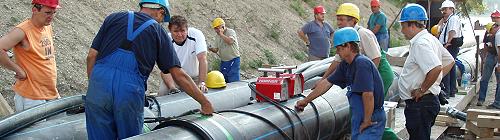 Asztalos
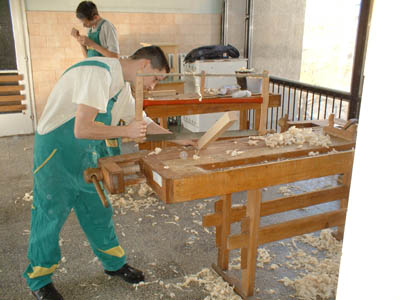 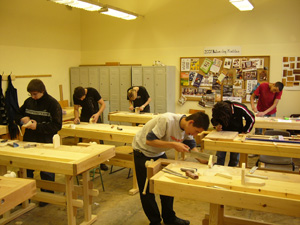 Elektronikai műszerész
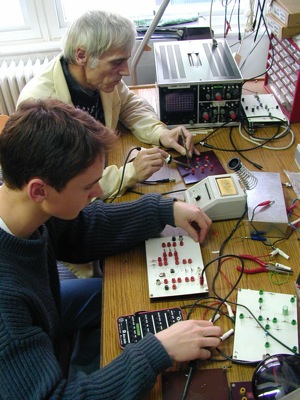 Mechatronikus-karbantartó
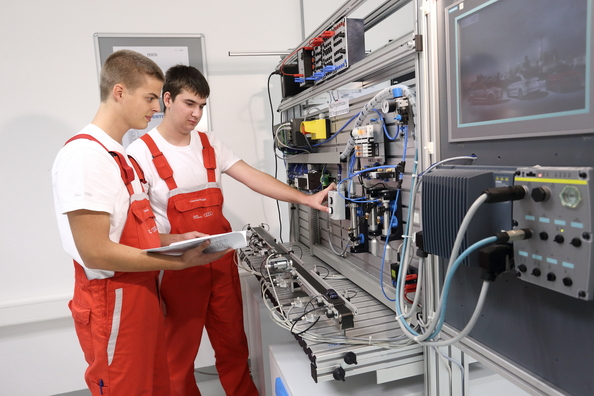 Húsipari termék-gyártó
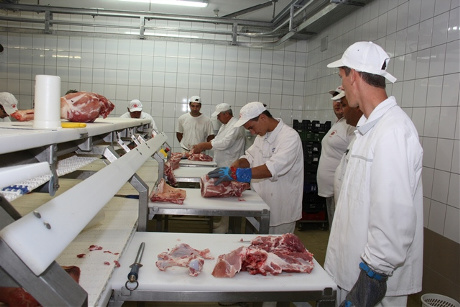 Járműipari fémalkatrész-gyártó
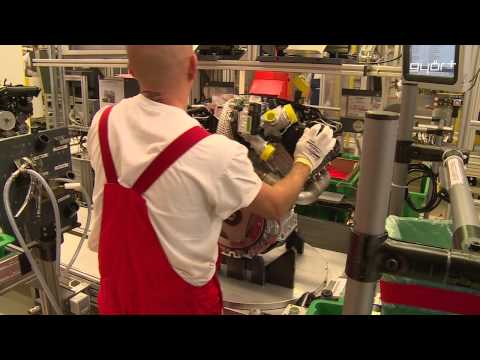 Szakács
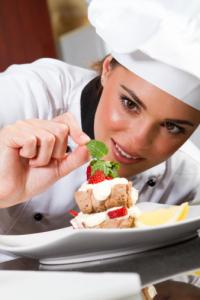 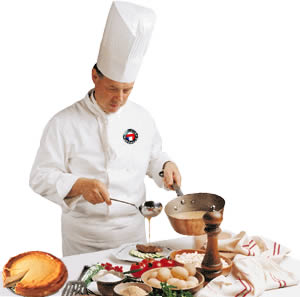 CNC gépkezelő
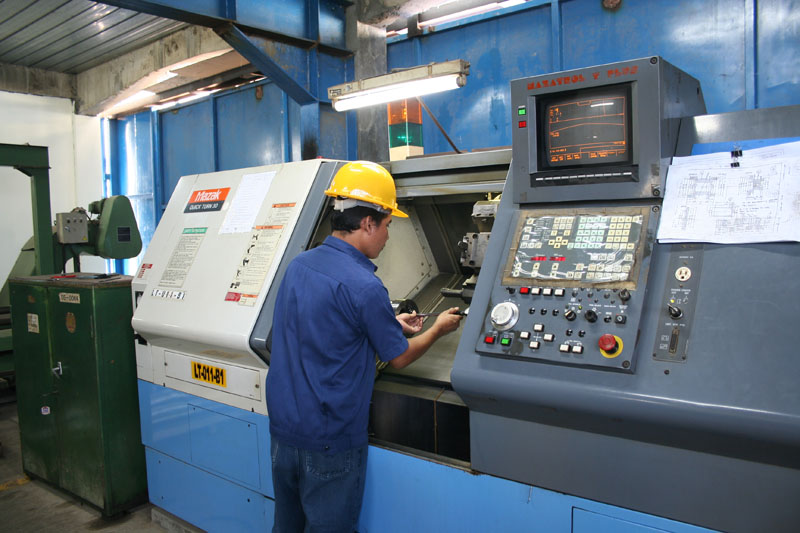 Zöldség- és gyümölcstermesztő
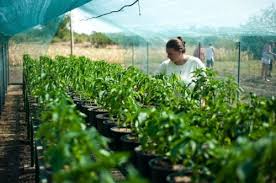 Gyártósori gépbeállító
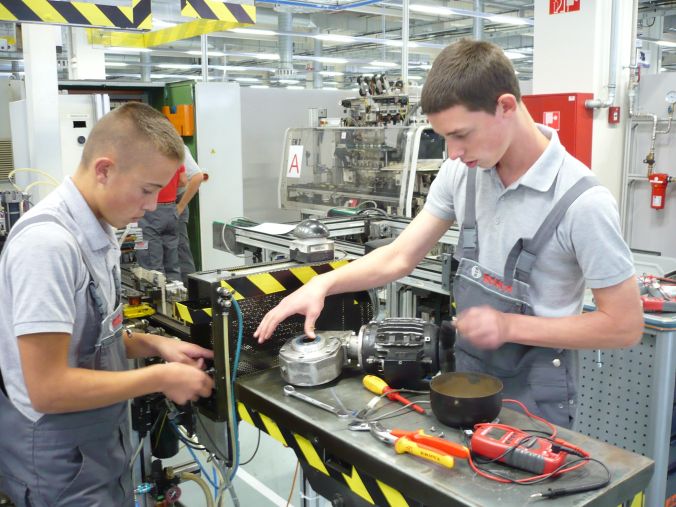